Weaving code extensions into Javascript
Benjamin Lerner, Herman Venter, and Dan Grossman
University of Washington, Microsoft Research
How do web pages run?
Web pages = 
HTML (structure)
CSS (style)
JS (behavior)

Extensions =
New JS inserted into the page
<html>
  ...
  <body>
    <script>
      function msg() {
        return "Salutations"; 
      }
      body.onclick = "alert(msg());";
    </script>
    ...
    <script>
      function msg() { return "hi"; }
    </script>
  </body>
</html>
[Speaker Notes: This is a talk about enabling third-party extensions to web pages and web browsers]
Outline
Motivation
Userscripts
Browser extensions
Techniques and semantic flaws
Wrapping
Monkey-patching
Language approach: weaving mechanism
Functions
Outline
Motivation
Userscripts
Browser extensions
Techniques and semantic flaws
Wrapping
Monkey-patching
Language approach: weaving mechanism
Functions
Motivation: Userscripts
Lightweight extensions to individual web pages






Add or change features of the site in ways the site designer never anticipated
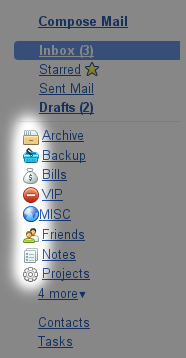 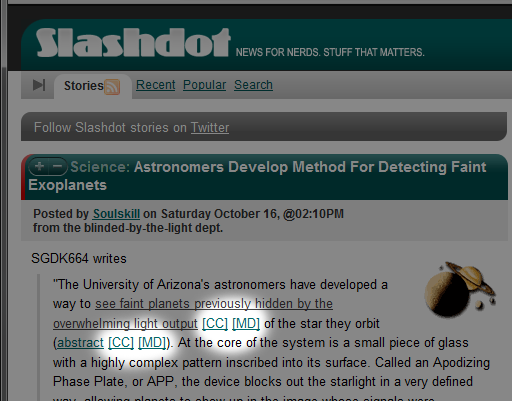 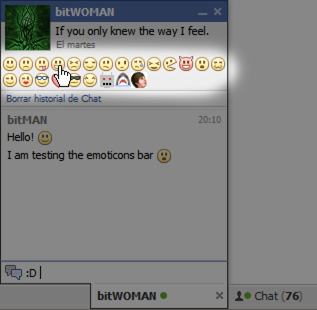 Key features of Userscripts
Execution
Userscripts are appended to the page
Once added, they behave identically to page scripts

Popularity
60K scripts
10M+ users
Motivation: Web-browser Extensions
Downloadable code that customizes a browser
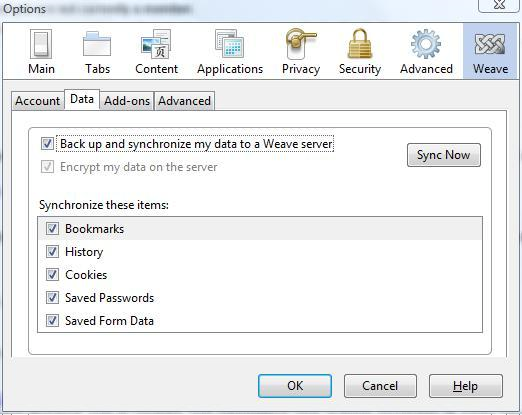 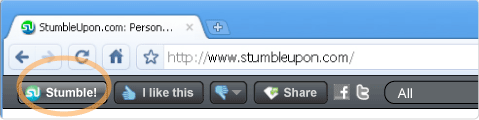 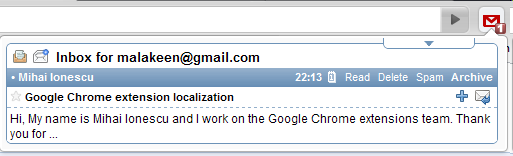 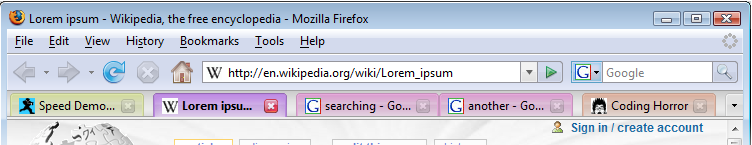 [Speaker Notes: Web developers really like the separation of content, style, and execution, and users really like the extensibility it provides.  This model is so popular that browsers, in particular Firefox but to varying degrees other browsers too, have defined their own UIs in terms of HTML-like content and JS execution, and that in turn brings extensibility to the browser UI.]
How do these extensions work?
Can’t only append new code to the page
It won’t get called
Need to replace existing code too

Only two techniques available within JS:
Wrapping
Monkey patching
Wrapping
“This function doesn’t quite do what I want; let me replace it”


How?
function P(iframe, data) {
  ...
}
function P(iframe, data) {
  if (data[0] == "mb")
    data[1] = format(data[1]);
  ...
}
var oldP = window.P;
window.P = function(iframe, data) {
  if (data[0] == "mb")
    data[1] = format(data[1]);
  return oldP.apply(iframe, arguments);
}
Monkey patching
“This function doesn’t quite do what I want; let me tweak it”
Create a new closure and bind to existing name
A closure’s toString() returns its source code
eval("foo = " + 
     foo.toString()
           .replace("some code",
                    "modified code"));
A closure
String-level search & replace
Monkey patching “idioms”
function XULBrowserWindow.setOverLink(link) {
   ...
}
eval("XULBrowserWindow.setOverLink = " + 
      XULBrowserWindow.setOverLink.toString().replace(/{/, 
           "$& link = Fission.setOverLink(link);"));
Idiom: $& inserts whatever was matched
Idiom: the first { is always the start of the function
When does this code run?
What is link?
function XULBrowserWindow.setOverLink(link) {
   link = Fission.setOverLink(link);
   ...
}
[Speaker Notes: Well, this ‘works’, but let’s remind ourselves, as PL researchers, why this should feel grossly wrong…]
Drawbacks of these approaches
Incorrect for aliases 
All other aliases are unmodified
function foo(x) { return x*x; }

var bar = foo;

eval("foo = " + foo.toString().replace("x*x", "42"));

> foo(5) == bar(5);
> false
So, don’t alias functions…?
Function aliases are everywhere in web JS code
Installing event handlers creates aliases






Needs a solution that works with existing web code
function onLoad(evt)  { window.alert("hello"); }

window.addEventListener("load", onLoad, ...);

eval("onLoad = " + onLoad.toString.replace('hello', 'hi there'));

> ...loading the page...
> Alert: “hello”
Drawbacks of these approaches
Incorrect for closures
They are new closures that have the wrong environment
function makeAdder(x)  { return function(y){ return x+y; }; }

var addFive = makeAdder(5);

eval("addFive = " + addFive.toString.replace('y', 'z'));

> addFive(3)
> error: ‘x’ is undefined
Outline
Motivation
Userscripts
Browser extensions
Techniques and semantic flaws
Wrapping
Monkey-patching
Language approach: weaving mechanism
Functions
Goal: combine extensions & mainline
Extensions need to:
Define what new code to run
When it needs to run
How it interacts with existing code

Sounds a lot like dynamic aspect weaving!
…Unless you’d rather we not call it “aspects”
These aren’t traditional “cross-cutting concerns”
We use the same mechanism, not the same motivation
[Speaker Notes: We are going to define new JS language primitives aimed squarely at the needs of extension authors.  That may not seem much like AspectJ, and that’s fine.]
Aspects
Aspects = Advice + Pointcuts

Advice defines what new code to run
Pointcuts define when to trigger it
Pointcut
Type of advice
at pointcut(callee(square)) before (x) {
  print("x is ", x);
}
(x)
callee(square)
before
print("x is ", x);
Arguments to function
Advice
Key features of our aspects
at pointcut(callee(square)) before (x) {
  print("x is ", x);
}
callee(square)
print("x is ", x);
square
env
code        _
+ advice
aliasToSquare
This cannot be done in JS
Kinds of aspects
Function advice:
Before, around, after calls to functions
Before, around, after bodies of functions
Field advice:
Around getting, setting fields
Statement advice:
Before, after, around statements within functions
…others?
Implementation: function advice
Targeting a JIT compiler
Key idea: weaving = inlining advice + invalidating JITed closure

Inlining advice:
Avoids function-call overhead
Ensures advice has access to local variables
Invalidating JITed closure:
Ensures next calls to function get the advice
Amortizes weaving cost across all calls to function
Conclusions
Extensions have strange behavior
Existing techniques within JS are inadequate
But we can’t simply outlaw all extensions
Introduced dynamic aspect weaving as new JS language feature
Provides cleaner semantics
Provides better performance
Provides sufficient expressive power for real extensions
Win-win!